Заполнение паспорта программ в ИС «Навигатор ДОД НСО»
Бицко Н.Н.
методист 
отдела развития дополнительного образования детей
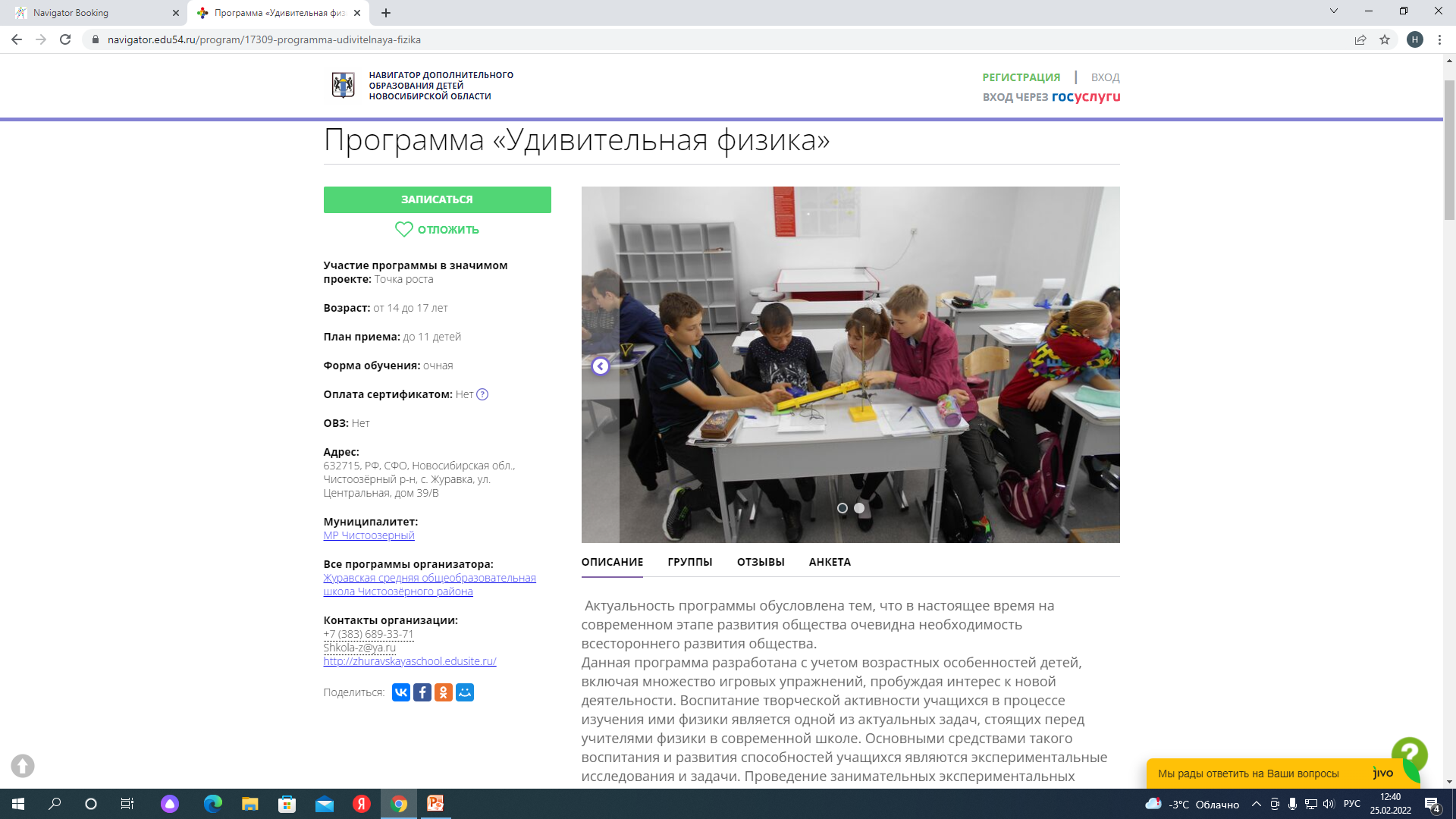 Раздел «Основное»
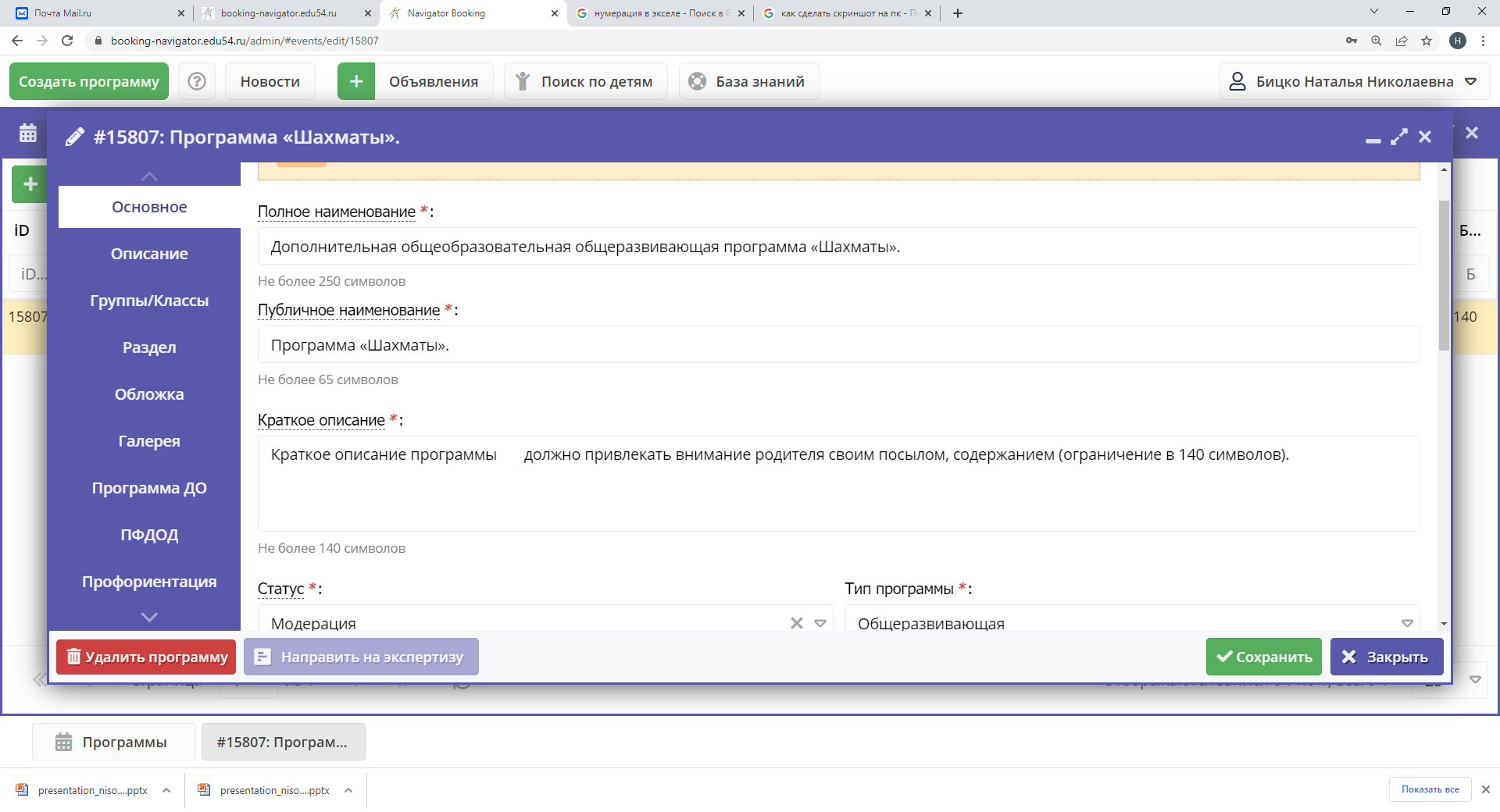 Раздел «Основное»
Раздел «Описание»
Раздел «Описание»
Раздел «Описание»
Раздел «Описание»
Раздел «Описание»
Раздел «Описание»
Раздел «Описание»
Раздел «Раздел»
Раздел «Обложка»
Раздел «Галерея»
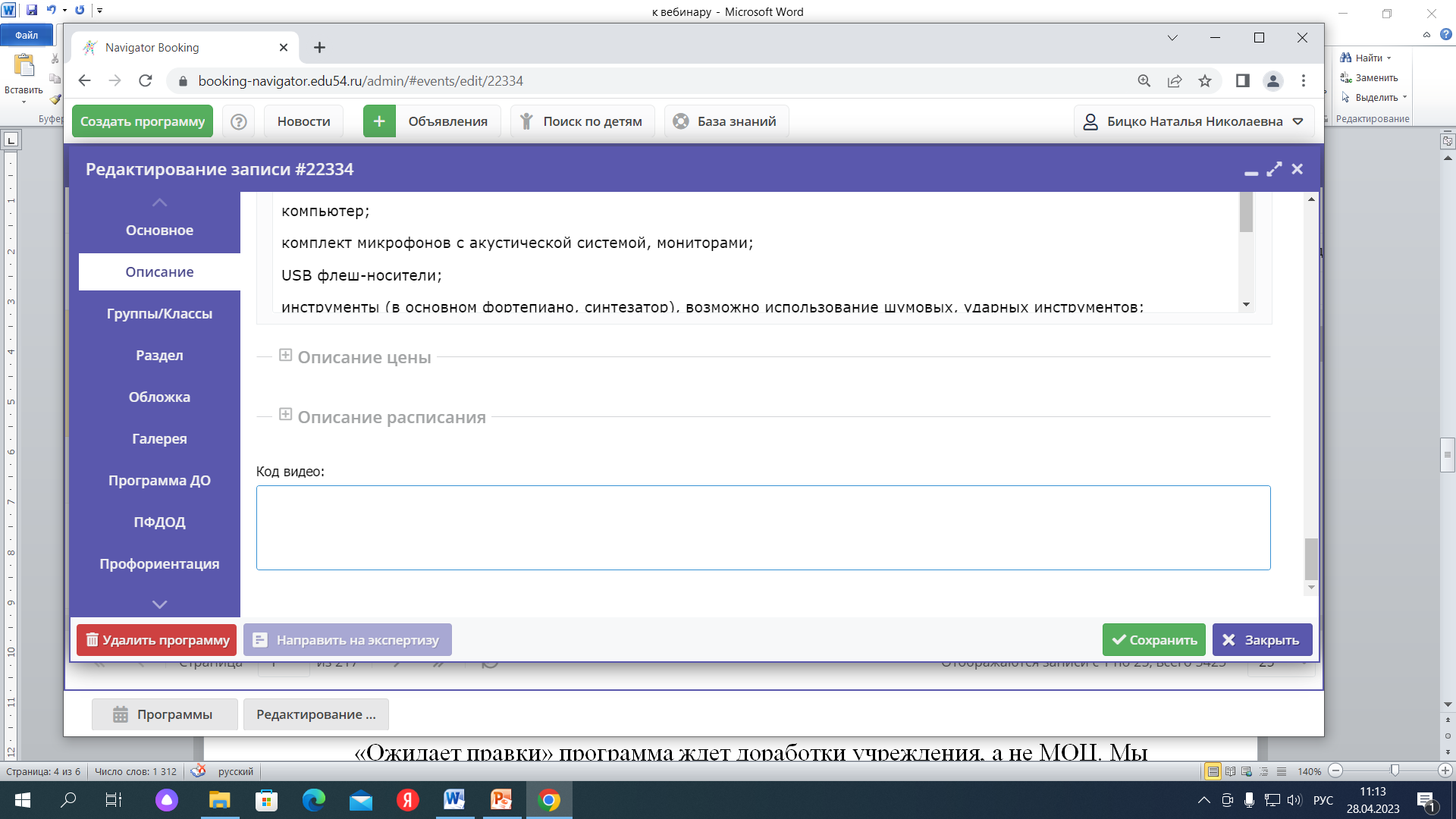 Статистика
Данные по ИС «Навигатор ДОД НСО» на 28.04.2023 года

Всего программ – 5425
Из них:
Опубликовано – 4092
Ожидает правки – 248
Архив – 961
Черновик – 121
Модерация - 3
Наши контакты:
т. 311 – 08 – 07 (доб. 1)
Электронная почта: mocniso@yandex.ru
Адрес: ул. Б. Хмельницкого, 51
Официальный сайт: https://niso54.ru/moc
Телеграмм канал для ответственных по работе в АИС «Навигатор ДОД НСО»
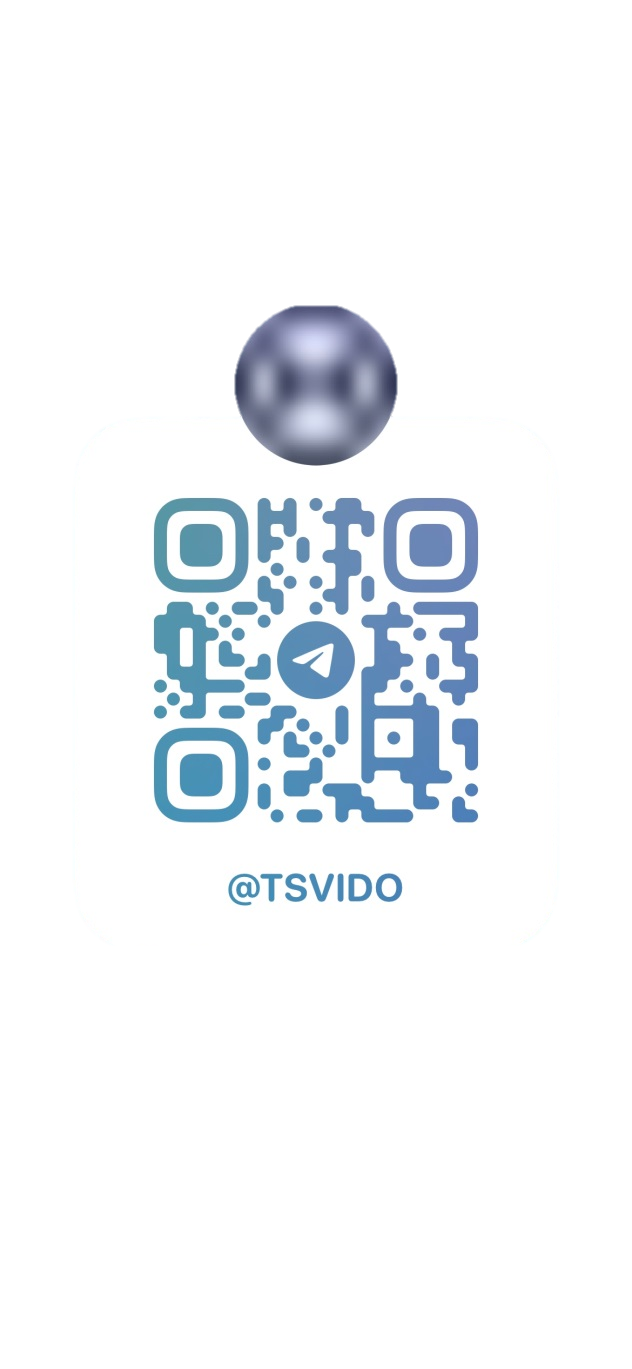 Телеграмм канал Центра воспитания и дополнительного образования
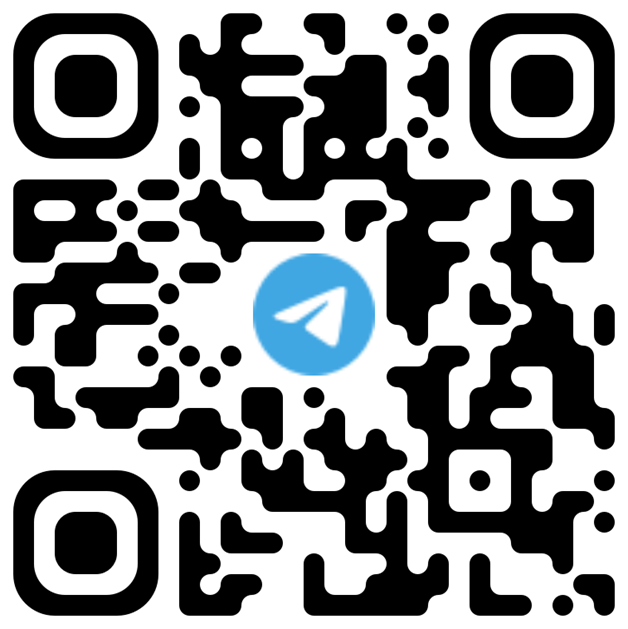